KHỞI ĐỘNG
Câu 1. Dòng nào nói đúng đặc trưng của truyện cổ tích?
A.  Thể loại tự sự dân gian kể về các vị thần nhằm giải thích tự nhiên.
B. Thể loại tự sự dân gian kể về các sự kiện quan trọng có ý nghĩa đối với toàn thể cộng đồng.
C. Thể loại tự sự dân gian kể về các sự kiện và nhân vật lịch sử.
D. Thể loại tự sự dân gian kể về số phận con người bình thường, thể hiện tinh thần nhân đạo và lạc quan của người lao động.
D
Câu 2. Có các loại truyện cổ tích:
A. Truyện cổ tích về loài vật
B. Truyện cổ tích thần kì
C. Truyện cổ tích sinh hoạt
D. Cả A, B, C đều đúng
D
Câu 3. “Tấm Cám” thuộc loại truyện cổ tích nào?
A
A. Cổ tích thần kì
B. Cổ tích về loài vật
C. Cổ tích sinh hoạt
Câu 4. Nhận định nào sau đây không phải là đặc trưng của truyện cổ tích thần kì:
A.  Thể hiện ước mơ của con người về công bằng, hạnh phúc
B. Thể hiện thái độ, sự đánh giá của nhân dân về các sự kiện và nhân vật lịch sử
C. Kể về số phận của những con người bé nhỏ, bất hạnh
D. Sử dụng những yếu tố hoang đường, kì ảo
B
Câu 5. Cô Tấm được xếp vào kiểu nhân vật nào trong truyện cổ tích?
A. Người con út
B. Người thông minh
C. Người mồ côi
D. Người nghèo khó
C
Câu 5. Truyện “Tấm Cám” không  giống với truyện cổ tích nào sau đây:
A. Cô bé Lọ Lem (Pháp)
B. Cô Tro Bếp (Đức)
C. Cô bé bán diêm (Đan Mạch)
D. Nê-ang Can-tóc (Cam pu chia)
C
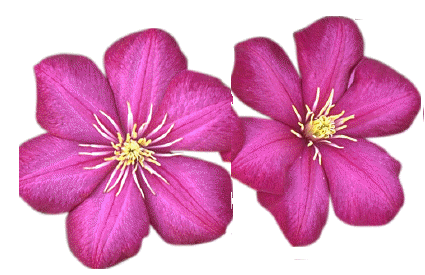 TẤM CÁM
(Truyện cổ tích)
-  Phân loại:
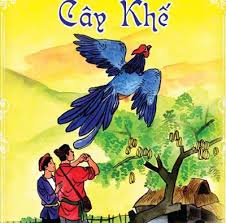 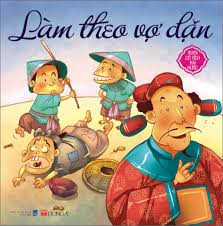 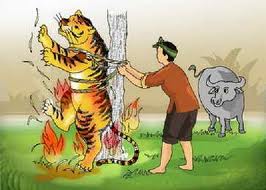 Cổ tích về loài vật     Cổ tích thần kì       Cổ tích sinh hoạt
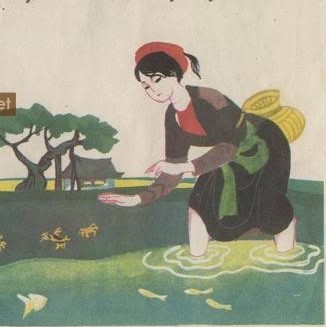 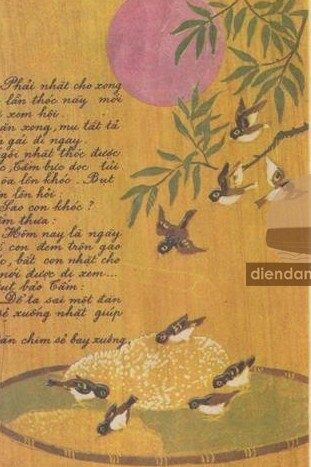 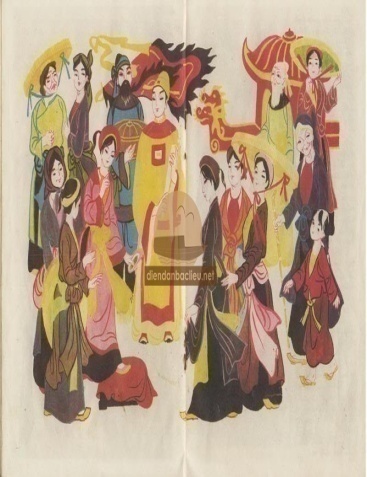 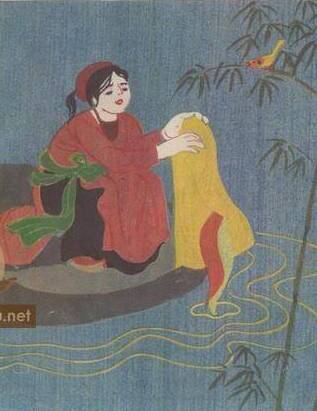 1
2
3
4
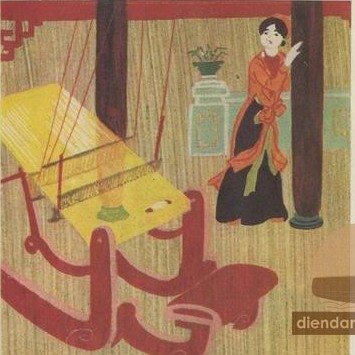 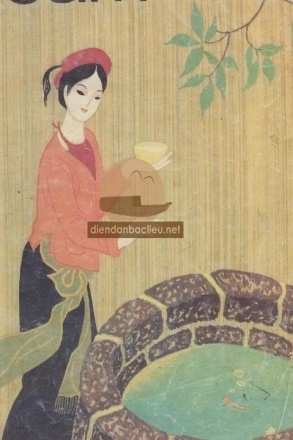 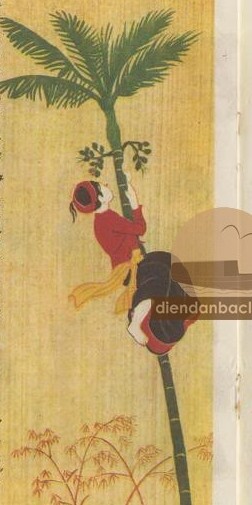 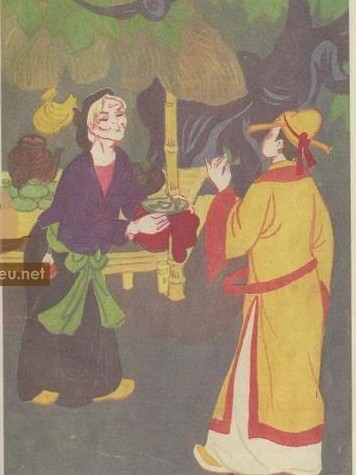 4
5
6
5
6
7
8
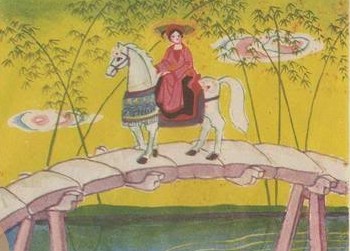 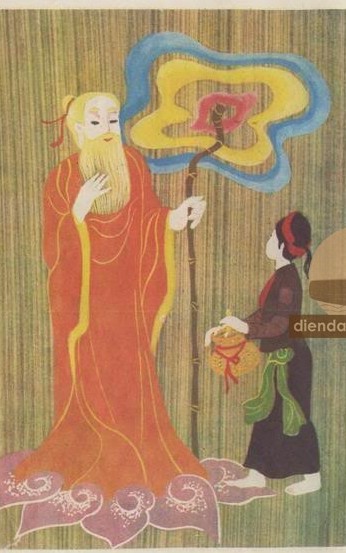 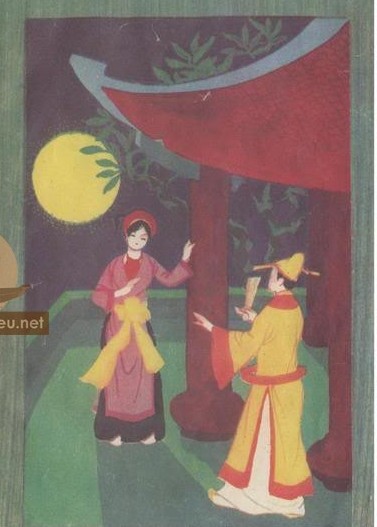 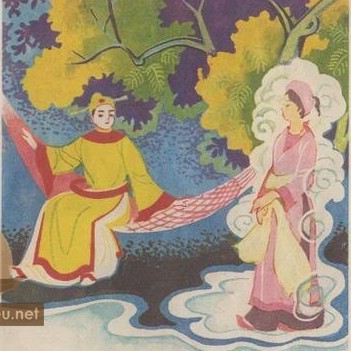 9
10
11
12
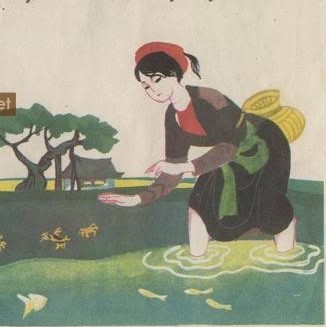 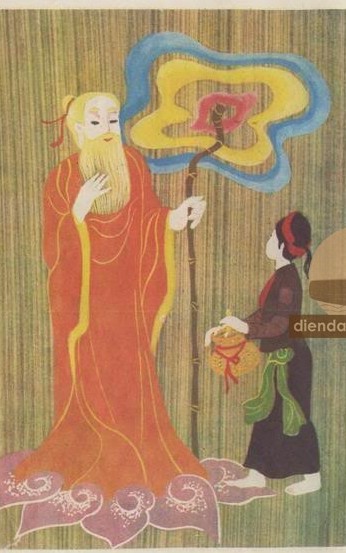 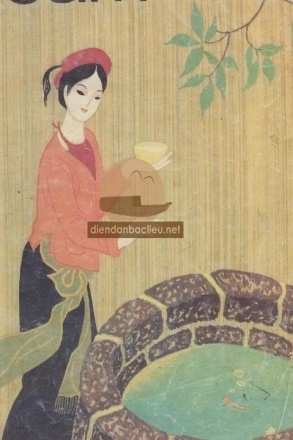 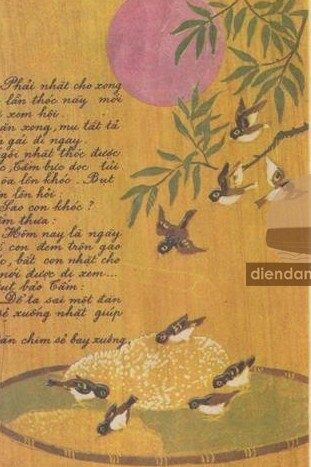 1
10
6
2
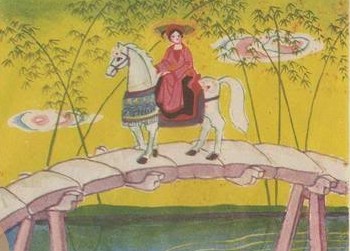 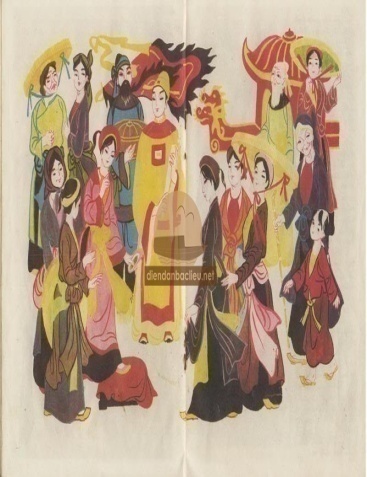 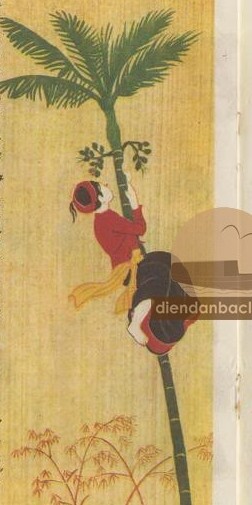 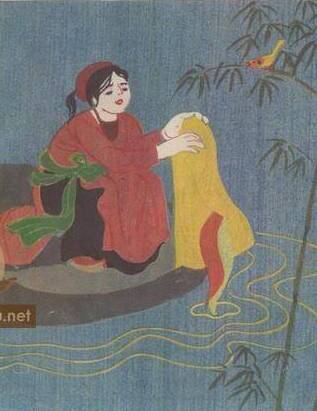 5
9
3
7
4
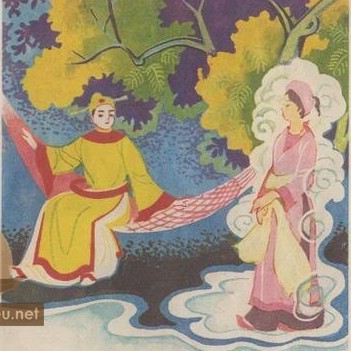 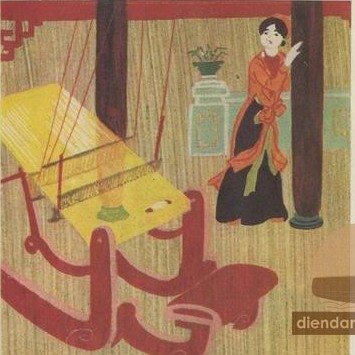 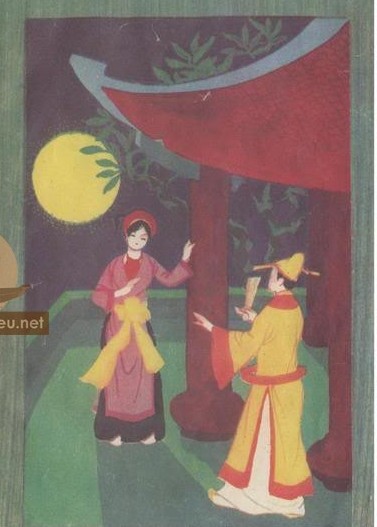 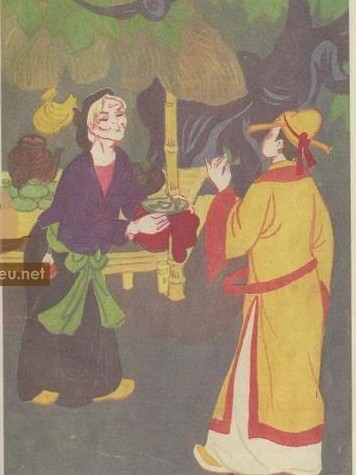 11
5
8
12
II. Đọc hiểu văn bản1. Thân phận và con đường tìm đến hạnh phúc của Tấm
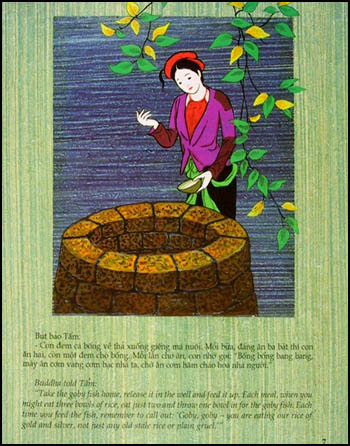 a. Hoàn cảnh, thân phận                                    
- Cuộc sống nghèo khó.
- Mồ côi mẹ từ nhỏ.
Sau mấy năm cha cũng mất 
→ Tấm ở với dì ghẻ là mẹ của Cám. 
=> Hoàn cảnh đáng thương, côi cút, cô đơn.
b. Mâu thuẫn, xung đột giữa Tấm và mẹ con Cám.
c. Con đường tìm đến hạnh phúc
- Tấm: thụ động, chỉ biết khóc khi gặp khó khăn, cản trở. 
- Nhờ sự giúp đỡ của Bụt, Tấm bắt đầu tìm đến hạnh phúc, được trở thành hoàng hậu => Biểu hiện của triết lí “ở hiền gặp lành
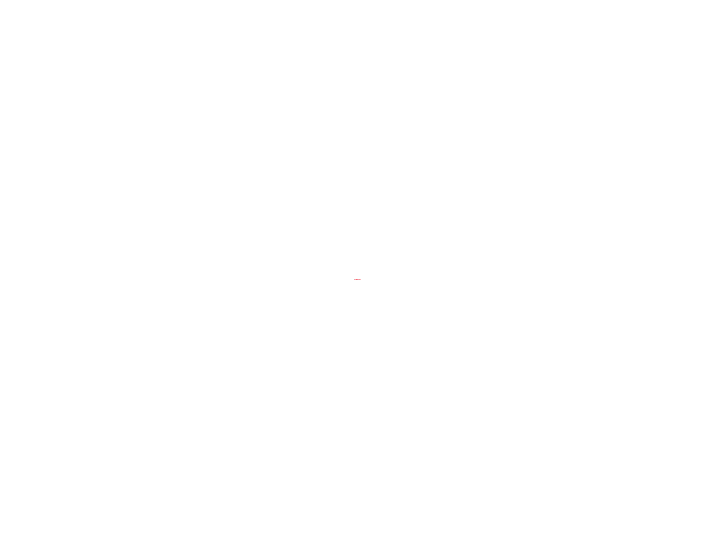 1. Gi÷a TÊm víi mÑ con C¸m lu«n cã (…) ?
Mét yÕu tè kh«ng thÓ thiÕu trong TCT ?
2. Mét trong c¸c ®iÒu ­íc cña TÊm ?
3. Mét trong c¸c sù vËt hãa kiÕp cña TÊm ?
4. PhÇn th­ëng mµ mô d× ghÎ bµy ra trong “trß” b¾t tÐp ?
5. M©u thuÉn trong truyÖn ®èi lËp víi c¸I ¸c ?
6. Mét thÕ lùc siªu nhiªn ®Õn gióp ®ì TÊm ?
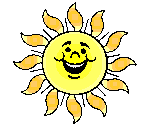 n
m
©
u
t
h
u
É
1
2
3
4
5
1
6
8
¹
n
h
p
h
ó
c
8
h
2
8
k
h
u
n
g
ö
i
c
3
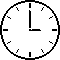 5
y
Õ
m
®
á
4
8
h
i
Ö
n
c
¸
i
t
5
3
b
ô
t
6
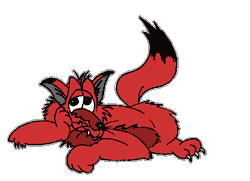 XÕp l¹i
©
y
n
k
t
h
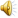 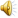 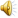 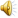 6 ¤
2. Cuộc đấu tranh giành lại hạnh phúc của Tấm
- Sau khi đã vào cung, dù đã trở thành hoàng hậu nhưng Tấm vẫn không quên ngày giỗ cha => Người con gái hiếu thảo.
- Quá trình hóa thân
QUẢ THỊ
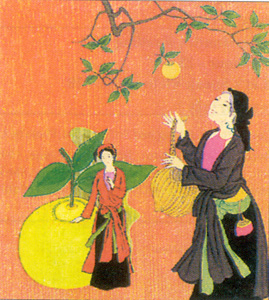 KHUNG CỬI
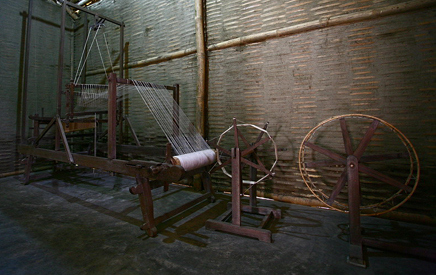 XOAN ĐÀO
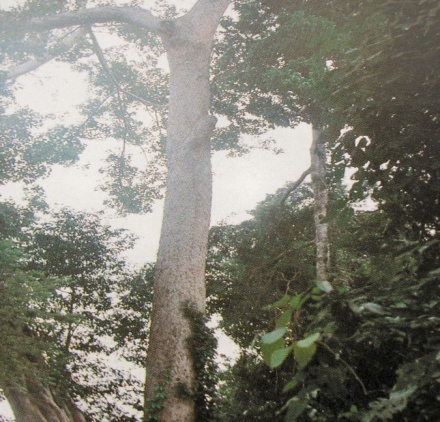 VÀNG ANH
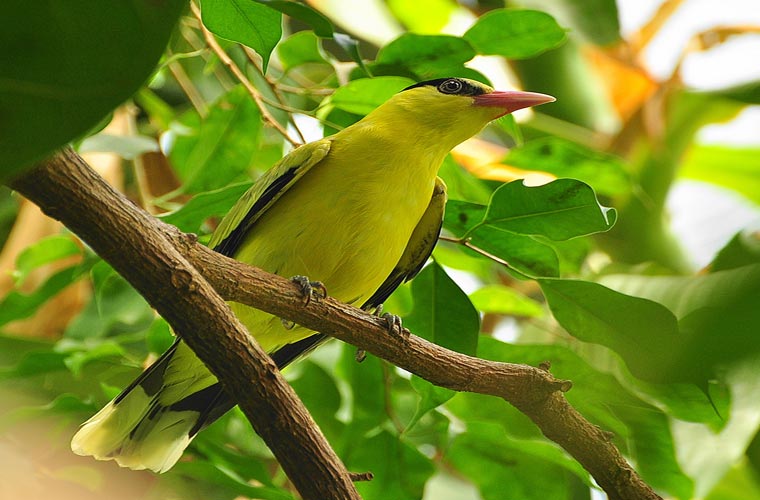  Những vật bình dị, thân thương, giàu giá trị thẩm mĩ
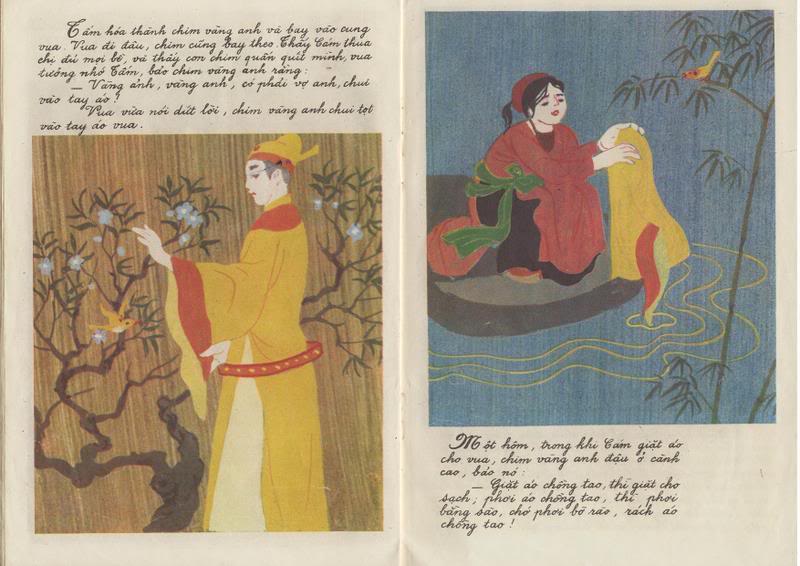 Vàng ảnh vàng anh
Có phải vợ anh
Chui vào tay áo?
 Quấn quýt với vua
Phơi áo chồng tao
Phơi lao phơi sào
Chớ phơi bờ rào
Rách áo chồng tao!
 Nhắc nhở Cám
CHIM VÀNG ANH
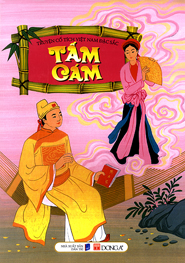 CÂY XOAN ĐÀO
Lòng cây màu hồng như tấm lòng son mãi không phai qua bao thăng trầm của Tấm.
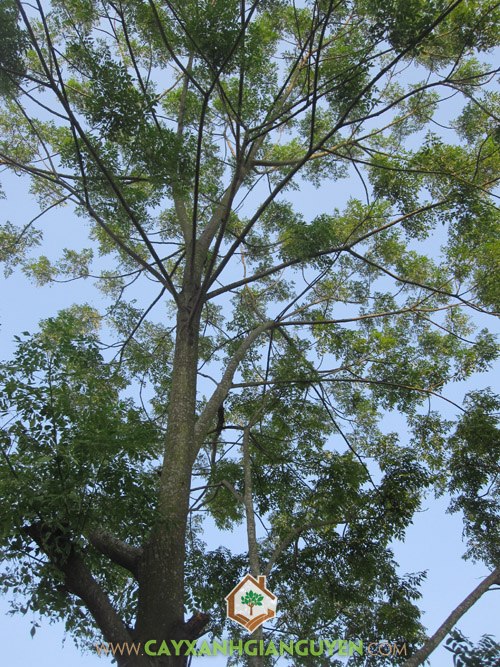 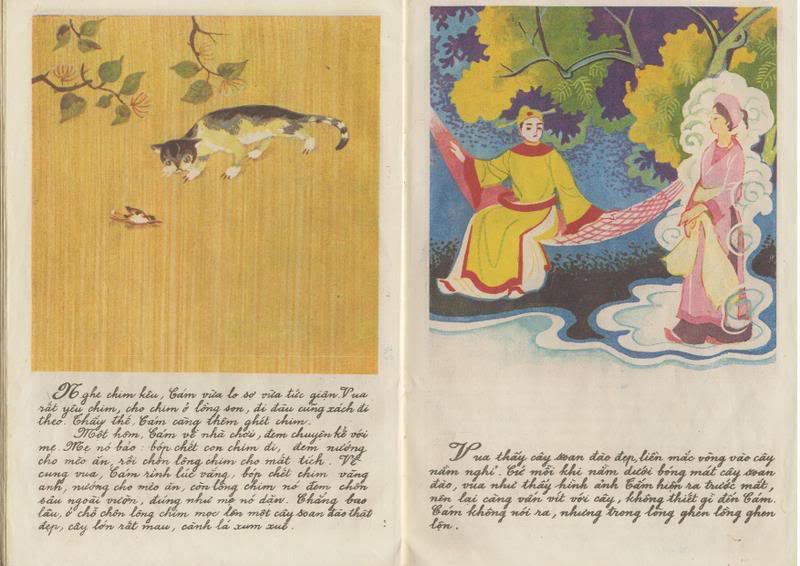 Cành lá  sà xuống, che kín thành bóng tròn như hai cái lọng cho vua mắc võng hóng mát.
 Dịu dàng, chăm sóc cho vua
CÂY XOAN ĐÀO
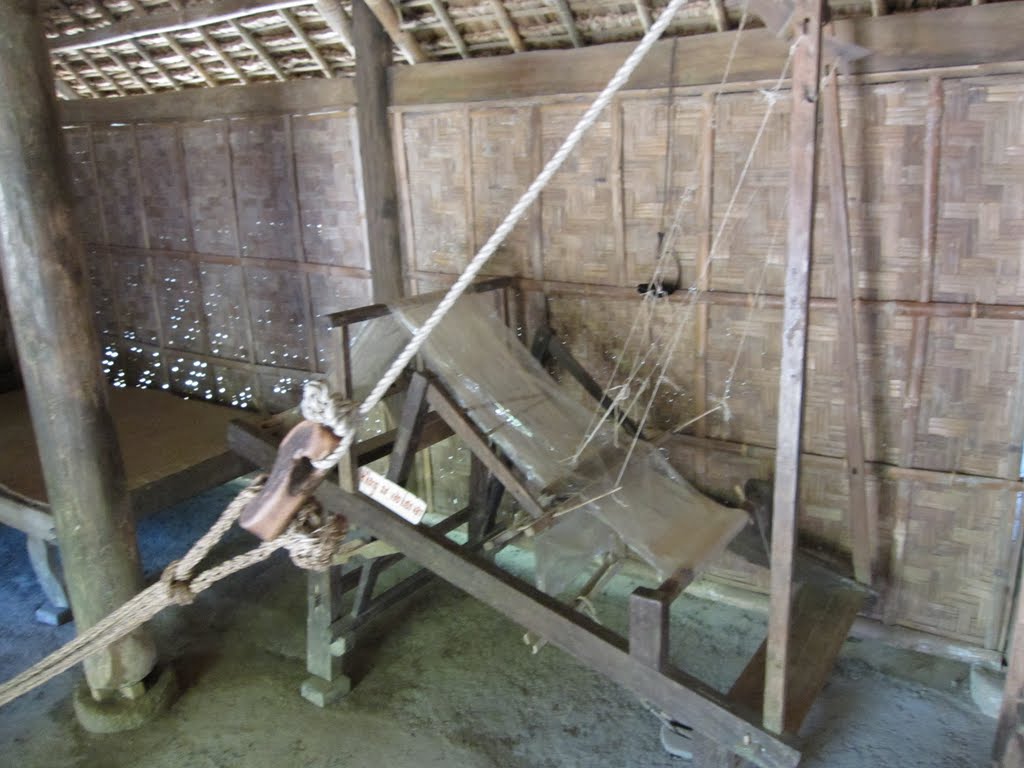 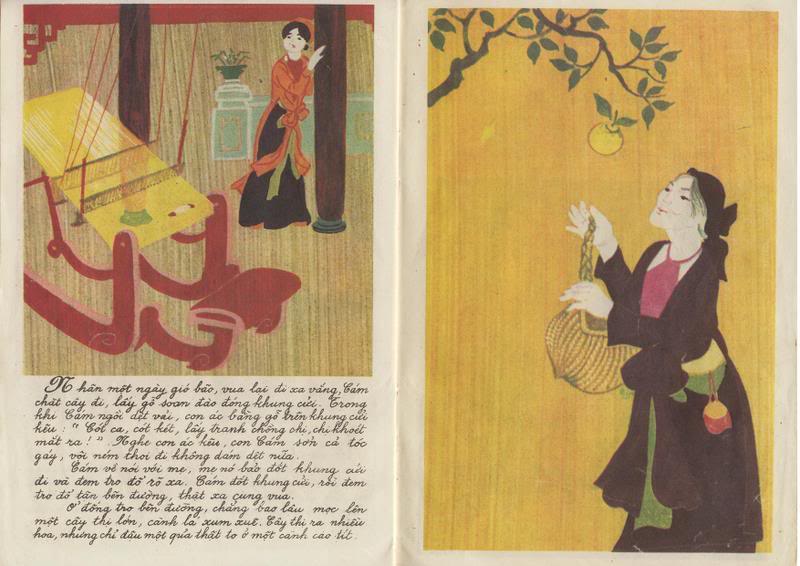 Cót ca cót két
          Lấy tranh chồng chị
          Chị khoét mắt ra
KHUNG CỬI
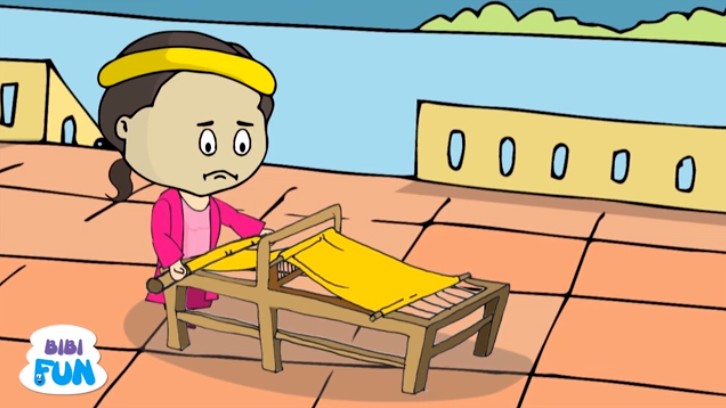 KHUNG CỬI
→lên tiếng vạch mặt, tuyên chiến với kẻ thù quyết liệt hơn.
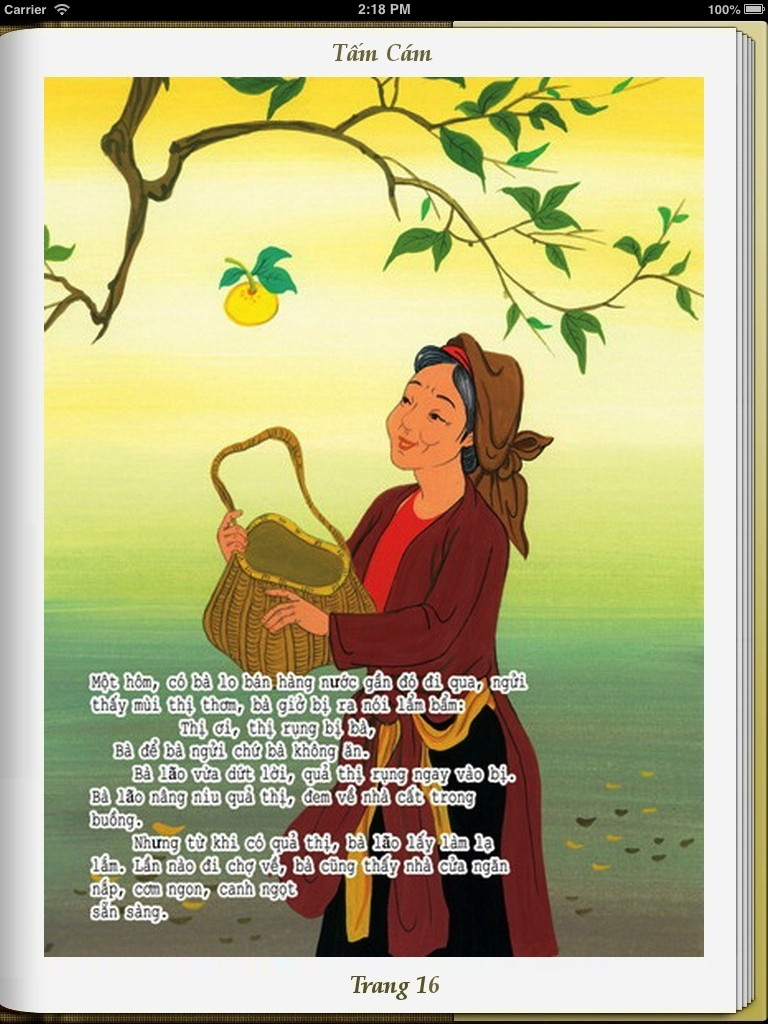 TỪ QUẢ THỊ BƯỚC RA
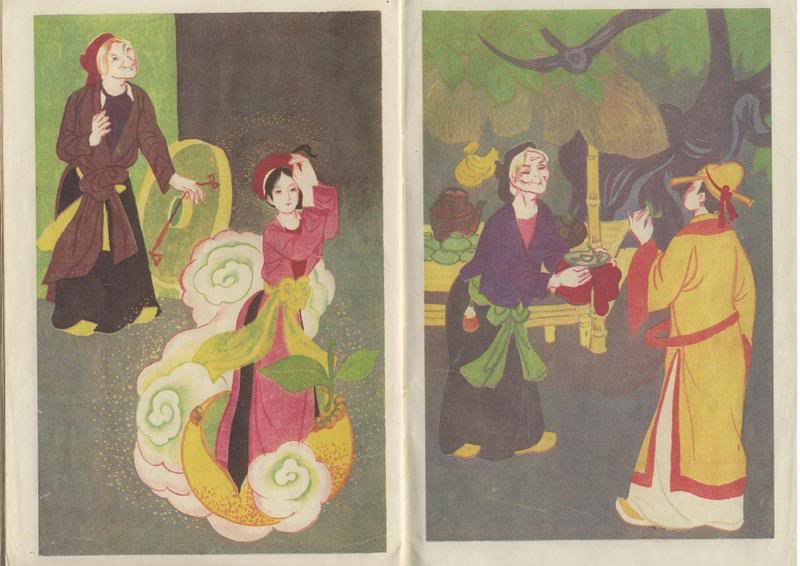 Dọn dẹp nhà cửa, nấu cơm, têm trầu cho bà lão
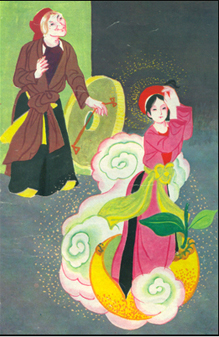 Cô Tấm vừa đẹp bình dị, vừa tươi mới rạng rỡ.
 Quả thị vàng thơm như vẻ đẹp và tấm lòng thơm thảo của Tấm.
- Kết thúc đoạn đời đầy bất hạnh và mở ra một cuộc sống mới hạnh phúc viên mãn của nhân vật.
 Cô Tấm lương thiện, trong sáng, thủy chung, chan chứa yêu thương, không khuất phục khi ý thức được nỗi oan ức của mình.
QUẢ THỊ